C&O 750Randomized AlgorithmsWinter 2011Lecture 24
Nicholas Harvey
TexPoint fonts used in EMF. 
Read the TexPoint manual before you delete this box.: AAAAAAAAAA
Matchings
Perfect matchingSet of edges hittingeach vertex once

History
Tutte ’47: Characterized graphs with a perfect matching, implying Matching 2 NP Å coNP
Edmonds ’65: Defined the notion of polynomial time algorithms and proved Matching 2 P.
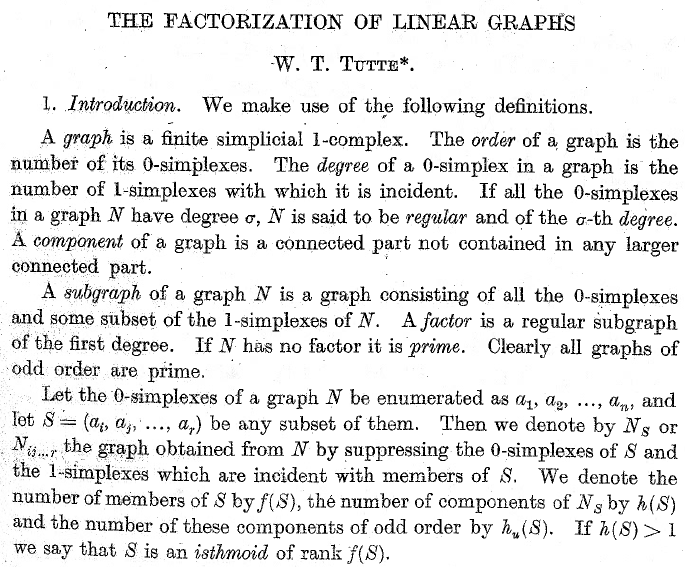 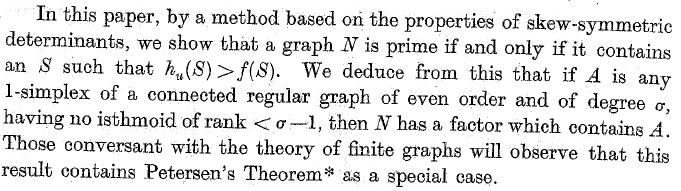 Birth of Computational Complexity
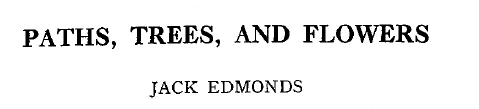 1965
2008, Aussois, France
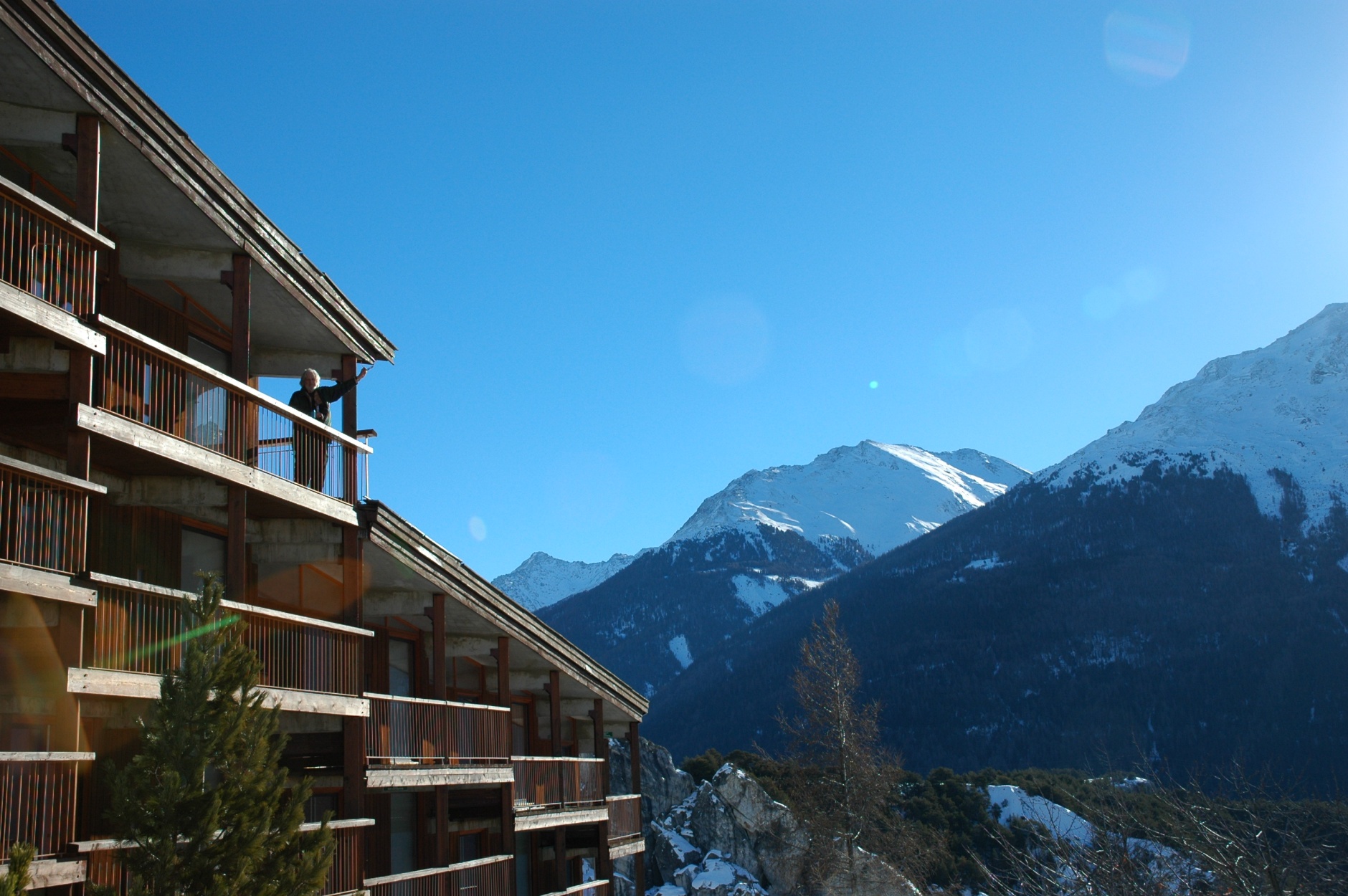 Birth of Computational Complexity
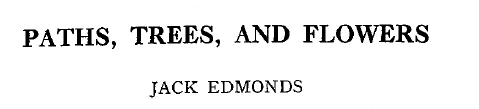 Richard Karp
1965
2008, Aussois, France
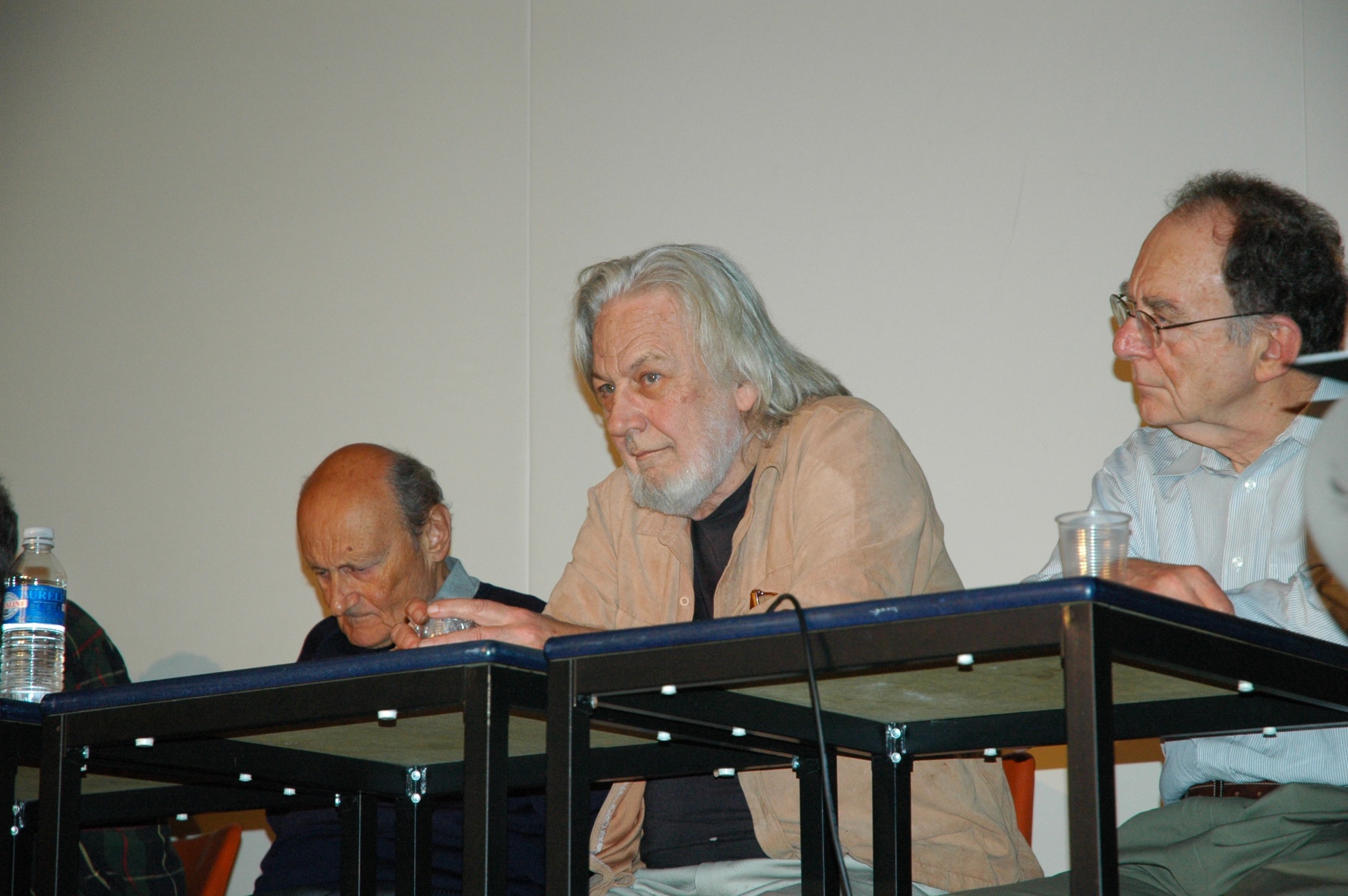 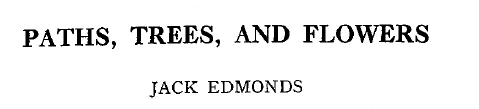 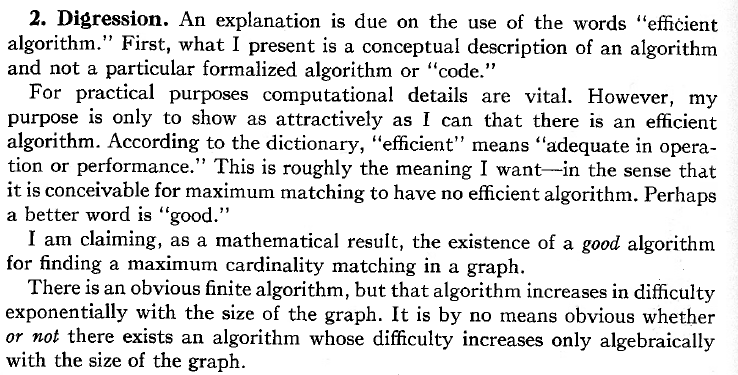 This means “polynomial time”.So Edmonds is defining the complexity class P.
Efficient algorithm for matching,even in non-bipartite graphs
Matching Algorithms
O(n4)
Dense Graphs
m=(n2)
O(n2.5)
O(n2.38)
n = # vertices     m = # edges
<2.38 is exponent for matrix multiplication
All are intricate
Mucha ’05: “[Our] algorithm is quite complicated and heavily relies on graph theoretic results and techniques.It would be nice to have a strictly algebraic, and possibly simpler, matching algorithm”.
Matching Algorithms
Dense Graphs
m=(n2)
*
*
Advantages
Simple divide-and-conquer
Self-contained
Easily implementable  (60 lines in MATLAB)
* Randomized, Las Vegas   (like QuickSort)
Complete Matlab Code
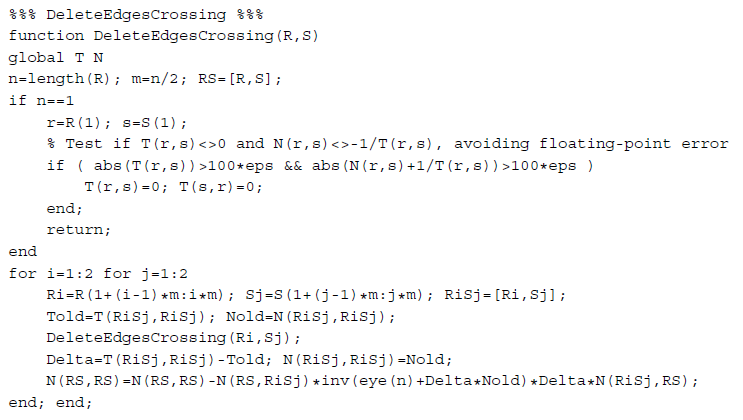 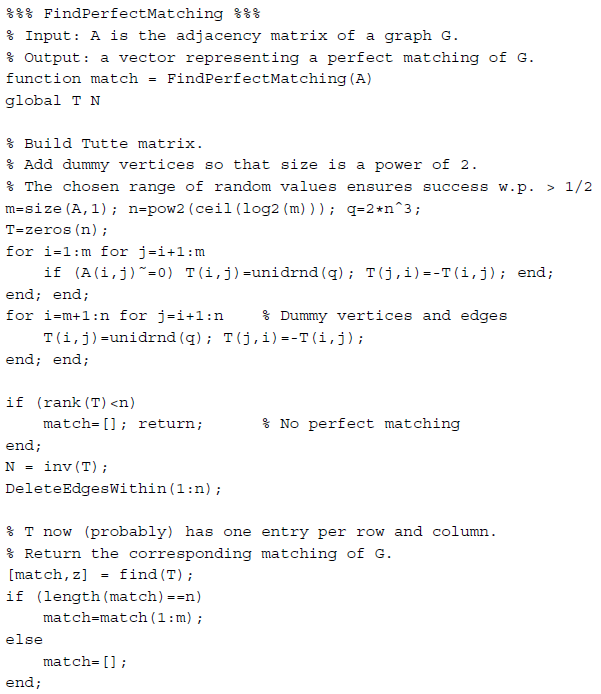 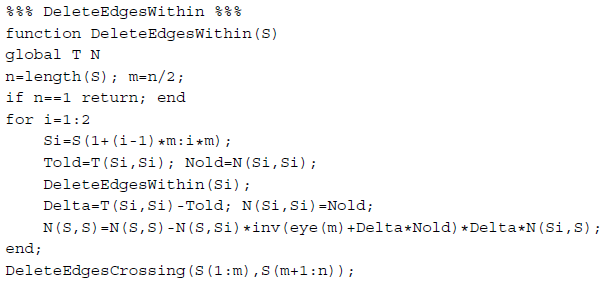 Matching & Tutte Matrix
Let G=(V,E) be a graph
Define variable x{u,v}  {u,v}∈E
Define a skew-symmetric matrix T s.t.
± x{u,v}
if {u,v}∈E
Tu,v =
0
otherwise
a
b
c
Properties of Tutte Matrix
Lemma [Tutte ’47]: G has a perfect matchingiff T is non-singular.

Formally, let M = { all matchings of G }.

Define 

It was previously known that det T = Pf(T)2.
Since the Tu,v (=xu,v) are distinct variables, the monomial for matching ¹ cannot cancel outthe monomial for another matching ¹’.
So, if one matching exists, det T = Pf(T)2  0.
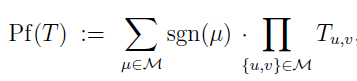 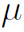 Properties of Tutte Matrix
Lemma [Tutte ’47]: G has a perfect matchingiff T is non-singular.
Lemma [Rabin, Vazirani ’89]: G[ V\{u,v} ] has a perfect matching iff (T-1)u,v  0.
{u,v} is contained in a perfect matching   (T-1)u,v0
Properties of Tutte Matrix
Lemma [Tutte ’47]: G has a perfect matchingiff T is non-singular.
Lemma [Rabin, Vazirani ’89]: G[ V\{u,v} ] has a perfect matching iff (T-1)u,v  0.
{u,v} is contained in a perfect matching   (T-1)u,v0
u
(T-1)u,v  0
v
Properties of Tutte Matrix
Lemma [Tutte ’47]: G has a perfect matchingiff T is non-singular.
Lemma [Rabin, Vazirani ’89]: G[ V\{u,v} ] has a perfect matching iff (T-1)u,v  0.
{u,v} is contained in a perfect matching   (T-1)u,v0
G[ V\{u,v} ] has
perfectmatching
(T-1)u,v  0
Properties of Tutte Matrix
Lemma [Tutte ’47]: G has a perfect matchingiff T is non-singular.
Lemma [Rabin, Vazirani ’89]: G[ V\{u,v} ] has a perfect matching iff (T-1)u,v  0.
{u,v} is contained in a perfect matching   (T-1)u,v0
G[ V\{u,v} ] has
perfectmatching
(T-1)u,v  0
Properties of Tutte Matrix
Lemma [Tutte ’47]: G has a perfect matchingiff T is non-singular.
Lemma [Rabin, Vazirani ’89]: G[ V\{u,v} ] has a perfect matching iff (T-1)u,v  0.
{u,v} is contained in a perfect matching   (T-1)u,v0
u
G[ V\{u,v} ] has
perfectmatching
(T-1)u,v  0
v
Properties of Tutte Matrix
Lemma [Tutte ’47]: G has a perfect matchingiff T is non-singular.
Lemma [Rabin, Vazirani ’89]: G[ V\{u,v} ] has a perfect matching iff (T-1)u,v  0.



Computing T-1 very slow: Contains variables!

Lemma [Lovász ’79]: These results hold w.h.p. if we randomly choose values for Tu,v’s.
{u,v} is contained in a perfect matching   (T-1)u,v0
Properties of Tutte Matrix
Lemma [Lovász ’79]: These results hold w.h.p. if we randomly choose values for Tu,v’s.

Consequence of the Schwartz-Zippel Lemma:
Let p(x1,…,xm) be a non-zero polynomial of total degree d over a field F. Let SµF. Choose r1,…,rm independently and uniformly from S. Then:      Pr[ p(r1,…,rm) = 0 ] · d/|S|.


Implies randomized alg to test if graph has p.m.
How can we construct a p.m.?
Algorithm #1: Self-Reducibility
[Rabin, Vazirani ’89]
If G has no p.m. then Error
For each {u,v}  E
Temporarily delete edge {u,v}
If G still has p.m.
Permanently delete edge {u,v}
Randomly choose values for Tu,v’s
If det T=0 then Error       (test if has p.m.)
For each {u,v}  E
Set T=T; Tu,v=Tv,u=0; (temporarily delete edge)
If det T0                    (test if still has p.m.)
Set T=T                   (permanently delete edge)
~
~
~
~
O(n) time
~
Total time: O(n+2) time
Can we compute det T more quickly?
~
Updating Submatrices(Sherman-Morrison-Woodbury Formula)
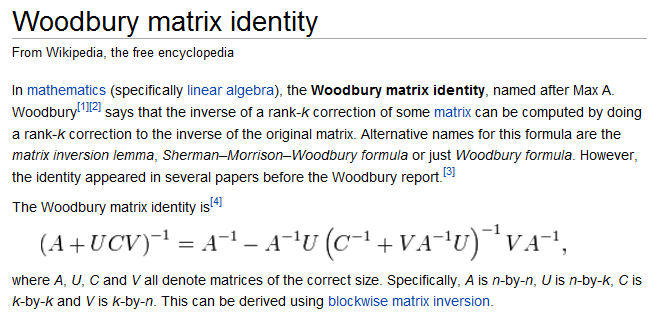 Updating Submatrices(Sherman-Morrison-Woodbury Formula)
A
~
 := MA,A-MA,A
A
~
M =
M =
Matrix
~
N =
N =
Inverse
~
Claim: M is non-sing  det(I + ∙NA,A)  0

Claim: N = N - N*,A∙(I + ∙NA,A)-1∙∙NA,*
~
-
∙
∙
∙
=
rank-|A| update
Algorithm #2: Matrix Updates
Compute N=T-1
For each {u,v}  E
    If T still non-singular after deleting {u,v}     (i.e., G still has p.m. after deleting {u,v})
Delete edge {u,v}
Update N
By Sherman-Morrison-Woodbury,can do this by examining N
O(n2) time
Total time: O(n4) time
Can we improve running time further?
Can also do this usingSherman-Morrison-Woodbury
Algorithm #2: Matrix Updates
Compute N=T-1
For each {u,v}  E
    If T still non-singular after deleting {u,v}     (i.e., G still has p.m. after deleting {u,v})
Delete edge {u,v}
Update N
Iteratively delete edges
Total time: O(n4) time
Can we improve running time further?
Key idea: make algorithm recursive instead of iterative!
Recursive Decomposition of Graph
Define:E[S]     = { {u,v} : u,v∈S and {u,v}∈E }	   “within”E[S1,S2] = { {u,v} : u∈S1, v∈S2, and {u,v}∈E } “crossing”

Claim: Let S=S1⋃S2. ThenE[S]     = E[S1] ⋃ E[S2] ⋃ E[S1,S2]
S1
S2
E[S1]
E[S]
E[S2]
E[S1,S2]
Recursive Decomposition of Graph
Define:E[S]     = { {u,v} : u,v∈S and {u,v}∈E }	   “within”E[R,S] = { {u,v} : u∈R, v∈S, and {u,v}∈E }      “crossing”

Claim: Let R=R1⋃R2 and S=S1⋃S2. ThenE[R,S] = E[R1,S1] ⋃ E[R1,S2] ⋃ E[R2,S1] ⋃ E[R2,S2]
R
S
Recursive Decomposition of Graph
Define:E[S]     = { {u,v} : u,v∈S and {u,v}∈E }	   “within”E[R,S] = { {u,v} : u∈R, v∈S, and {u,v}∈E }      “crossing”

Claim: Let R=R1⋃R2 and S=S1⋃S2. ThenE[R,S] = E[R1,S1] ⋃ E[R1,S2] ⋃ E[R2,S1] ⋃ E[R2,S2]
R
S
S1
R1
S2
R2
Algorithm #2: Matrix Updates
Compute N=T-1
For each {u,v}  E
    If T still non-singular after deleting {u,v}     (i.e., G still has p.m. after deleting {u,v})
Delete edge {u,v}
Update N
Iteratively delete edges
Key idea: make algorithm recursive instead of iterative!
FindMatching( G=(V,E) )
	Construct T and N=T-1
	DeleteWithin(V)
Recursively delete edges
DeleteWithin(S)
	If |S|=1 then Return
	Partition S=S1⋃S2
	For i∈{1,2}
		DeleteWithin(Si)
		Update N
	DeleteCrossing(S1,S2)
DeleteCrossing(R,S)
	If |R|=|S|=1
         Try to delete R-S edge; Return
	Partition R=R1⋃R2 and S=S1⋃S2
	For i∈{1,2} and j∈{1,2}
	     DeleteCrossing(Ri,Sj)
	     Update N
S1
S2
DeleteWithin(S1)
E[S1]
V
DeleteWithin(S2)
E[S2]
DeleteCrossing(S1,S2)
E[S1,S2]
FindMatching( G=(V,E) )
	Construct T and N=T-1
	DeleteWithin(V)
Recursively delete edges
DeleteWithin(S)
	If |S|=1 then Return
	Partition S=S1⋃S2
	For i∈{1,2}
		DeleteWithin(Si)
		Update N
	DeleteCrossing(S1,S2)
DeleteCrossing(R,S)
	If |R|=|S|=1
         Try to delete R-S edge; Return
	Partition R=R1⋃R2 and S=S1⋃S2
	For i∈{1,2} and j∈{1,2}
	     DeleteCrossing(Ri,Sj)
	     Update N
DeleteWithin(S1)
S1
DeleteWithin(S2)
S2
DeleteCrossing(S1,S2)
FindMatching( G=(V,E) )
	Construct T and N=T-1
	DeleteWithin(V)
Recursively delete edges
DeleteWithin(S)
	If |S|=1 then Return
	Partition S=S1⋃S2
	For i∈{1,2}
		DeleteWithin(Si)
		Update N
	DeleteCrossing(S1,S2)
DeleteCrossing(R,S)
	If |R|=|S|=1
         Try to delete R-S edge; Return
	Partition R=R1⋃R2 and S=S1⋃S2
	For i∈{1,2} and j∈{1,2}
	     DeleteCrossing(Ri,Sj)
	     Update N
S1
DeleteWithin(S1)
S2
DeleteWithin(S2)
DeleteCrossing(S1,S2)
FindMatching( G=(V,E) )
	Construct T and N=T-1
	DeleteWithin(V)
Recursively delete edges
DeleteWithin(S)
	If |S|=1 then Return
	Partition S=S1⋃S2
	For i∈{1,2}
		DeleteWithin(Si)
		Update N
	DeleteCrossing(S1,S2)
DeleteCrossing(R,S)
	If |R|=|S|=1
         Try to delete R-S edge; Return
	Partition R=R1⋃R2 and S=S1⋃S2
	For i∈{1,2} and j∈{1,2}
	     DeleteCrossing(Ri,Sj)
	     Update N
Try to delete R-S edge; Return
S2
S1
DeleteWithin(S1)
DeleteWithin(S2)
DeleteCrossing(S1,S2)
Correctness
FindMatching( G=(V,E) )
	Construct T and N=T-1
	DeleteWithin(V)
To make correct decision here, need NR[S,R[S = T-1R[S,R[S
DeleteCrossing(R,S)
	If |R|=|S|=1
         Try to delete R-S edge; Return
	Partition R=R1⋃R2 and S=S1⋃S2
	For i∈{1,2} and j∈{1,2}
		DeleteCrossing(Ri,Sj)
		Update N
DeleteWithin(S)
	If |S|=1 then Return
	Partition S=S1⋃S2
	For i∈{1,2}
		DeleteWithin(Si)
		Update N
	DeleteCrossing(S1,S2)
Update NS,S
Update NR[S,R[S
Invariants:
T always non-singular
In DeleteWithin(S), N[S,S] = T-1[S,S]
In DeleteCrossing(R,S), N[R⋃S,R⋃S] = T-1[R⋃S,R⋃S]
Updates
S
S1
S2
FindMatching( G=(V,E) )
	Construct T and N=T-1
	DeleteWithin(V)
DeleteCrossing(R,S)
	If |R|=|S|=1
		Let u∈R and v∈S
		If Tu,v  0 and Tu,v  -1/Nu,v 
	T{u,v},{u,v} := 0
	Update N
		Return
	Partition R=R1⋃R2 and S=S1⋃S2
	For i∈{1,2} and j∈{1,2}
		DeleteCrossing(Ri,Sj)
		Update N
S1
S
~
S2
T =
DeleteWithin(S)
	If |S|=1 then Return
	Partition S=S1⋃S2
	For i∈{1,2}
		DeleteWithin(Si)
		Update N
	DeleteCrossing(S1,S2)
~
~
N := T-1      N := T-1
~
 := TS1,S1-TS1,S1
~
N := N-N*,S1∙(I+∙NS1,S1)-1∙∙NS1,*
NS,S := NS,S-NS,S1∙(I+∙NS1,S1)-1∙∙NS1,S
=
-
∙
∙
∙
Invariants:
T always non-singular
In DeleteWithin(S), N[S,S] = T-1[S,S]
In DeleteCrossing(R,S), N[R⋃S,R⋃S] = T-1[R⋃S,R⋃S]
Time required: O(|S|)
Runtime Analysis
DeleteWithin(S)
	If |S|=1 then Return
	Partition S=S1⋃S2
	For i∈{1,2}
		DeleteWithin(Si)
		Update NS,S
	DeleteCrossing(S1,S2)
DeleteCrossing(R,S)
	If |R|=|S|=1
         Try to delete R-S edge; Return
	Partition R=R1⋃R2 and S=S1⋃S2
	For i∈{1,2} and j∈{1,2}
	     DeleteCrossing(Ri,Sj)
	     Update NR[S,R[S
Runtime: f(n), where n=|S|
Runtime: g(n), where n=|R|=|S|
By Sherman-Morrison-Woodbury Formula, can do each update in O(n) time
f(n) = 2∙f(n/2)+g(n)+O(n)
g(n) = 4∙g(n/2) + O(n)
  f(n) = O(n)
  g(n) = O(n)
Total runtime of algorithm is O(n) time
FindMatching( G=(V,E) )
	Construct T and N=T-1
	DeleteWithin(V)
DeleteWithin(S)
	If |S|=1 then Return
	Partition S=S1⋃S2
	For i∈{1,2}
		DeleteWithin(Si)
		Update NS,S
	DeleteCrossing(S1,S2)
DeleteCrossing(R,S)
	If |R|=|S|=1
         Try to delete R-S edge; Return
	Partition R=R1⋃R2 and S=S1⋃S2
	For i∈{1,2} and j∈{1,2}
	     DeleteCrossing(Ri,Sj)
	     Update NR[S,R[S
Conclusion:
The remaining edges form a perfect matching
The total running time is O(n) time
A ZPP Algorithm
Cheriyan ‘97: Gave an RP algorithm for the dual of the matching problem.Its running time is O(n2.376).
So run both the matching algorithm and Cheriyan’s algorithm until one succeeds.(i.e., we get a perfect matching, or a dual proving there is no perfect matching)
This is an ZPP algorithm.